Test sur REDUIRE et arithmÉTique
Attention : vous avez droit entre 15 et 20 secondes par calcul
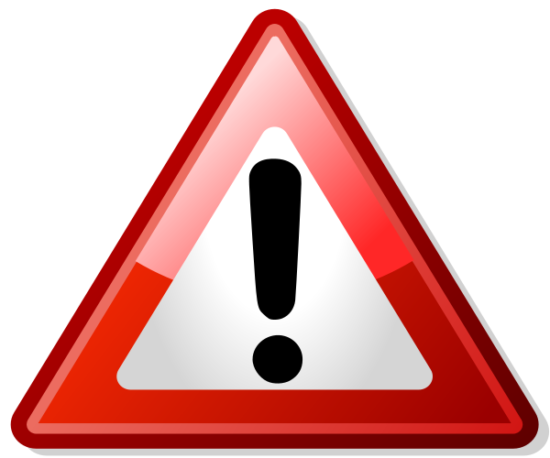 CALCUL 1
Réduire
 2x (5x)
CALCUL 2
Réduire
 7x² + 2x²
CALCUL 3
Réduire
 2  3x + 7  9x
CALCUL 4
Quels sont les diviseurs de 16 ?
CALCUL 5
Calculer pour x =  3
CALCUL 6
54 est-il un multiple de 8 ?
CALCUL 7
Donner deux produits égaux à 24.
CALCUL 8
Réduire
6x  5  15x + 3
CALCUL 9
228 est-il divisible par 3 ?
CALCUL 10
Quels sont le quotient et le reste dans la division euclidienne de 39 par 6 ?
FIN DU TEST